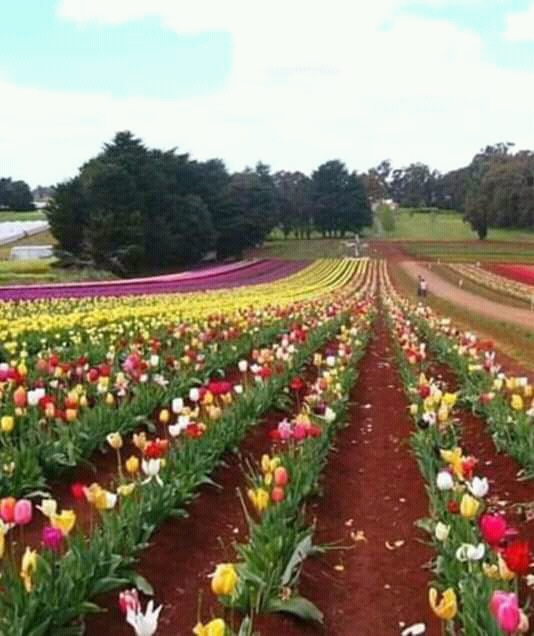 সবাইকে শুভেচ্ছা
[Speaker Notes: সমাজবিজ্ঞান ১ম পত্র]
পরিচিতি
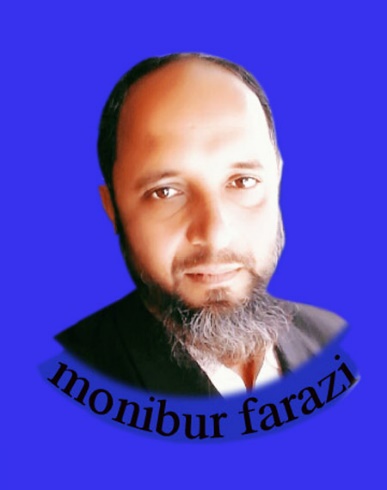 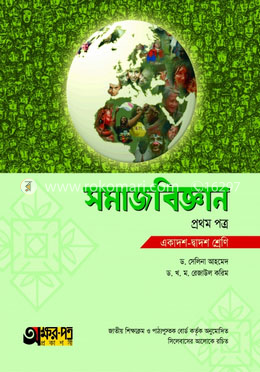 মো: মনিবুর রহমান ফারাজী
প্রভাষক; সমাজবিজ্ঞান
মোবাইল : 01724-130648   
Email: moniburf@gmail.com
সমাজবিজ্ঞান ১ম পত্র
একাদশ ও দ্বাদশ শ্রেণি
অধ্যায়ঃ দ্বিতীয়
সময়ঃ ৪০ মিনিট
শেখ আব্দুল ওহাব মডেল কলেজ; সিংগাড়ী, অভয়নগর যশোর।
[Speaker Notes: শিক্ষক পরিচিতি]
নিচের ছবিগুলো লক্ষ্য করে আজকের পাঠ কি হতে পারে তা বলার চেষ্টা করি….
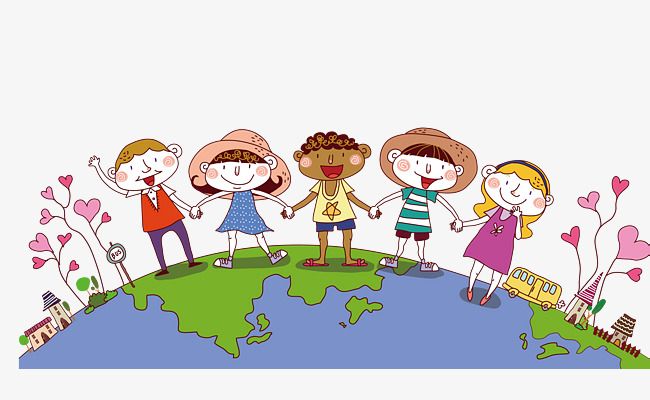 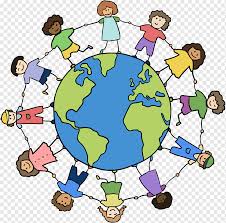 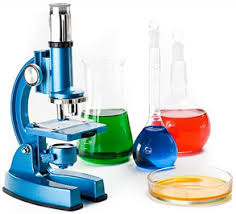 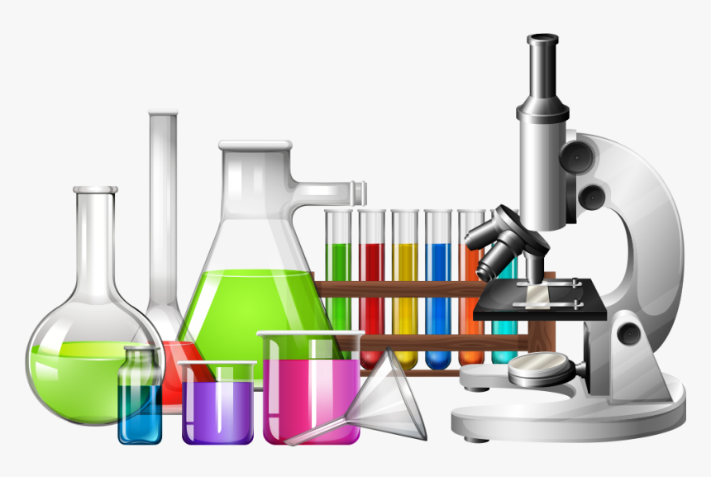 আজকের পাঠ
সমাজবিজ্ঞানের বৈজ্ঞানিক মর্যাদা
( সমাজবিজ্ঞান বিজ্ঞান কি না )
[Speaker Notes: বৈজ্ঞানিক পদ্ধতির সংজ্ঞা ও ধাপ/পর্যায়]
শিখনফল
পাঠ শেষে শিক্ষার্থীরা -

১।  সমাজবিজ্ঞান কি তা বলতে পারবে
২।  বিজ্ঞানের বৈশিষ্ট্য বলতে পারবে
৩।  সমাজবিজ্ঞান বিজ্ঞান কি না তা ব্যাখ্যা করতে পারবে।
[Speaker Notes: শিখনফল]
সমাজবিজ্ঞান বিজ্ঞান কি না তা জানতে হলে প্রথমে আমাদের সমাজবিজ্ঞান এবং বিজ্ঞান সম্পর্কে জানতে হবে।
সমাজবিজ্ঞান
সাধারণত সমাজ সম্পর্কে আলোচনা যে শাস্ত্রের প্রধান আলোচ্য বিষয় তাকে সমাজবিজ্ঞান বলে। মূলত সমাজবিজ্ঞান হলো সমাজের বিজ্ঞান। সহজ কথায় যে শাস্ত্র সমাজ সংশ্লিষ্ট বিষয়ে নিয়মতান্ত্রিকভাবে অধ্যয়ন, অনুসন্ধান, পর্যালোচনা ও গবেষণা করে তাকে সমাজবিজ্ঞান বলে।

সমাজবিজ্ঞানের সংজ্ঞা দিতে গিয়ে ডুর্খেইম বলেন, “সমাজবিজ্ঞান হল সামাজিক প্রতিষ্ঠানের বিজ্ঞান।”

সমাজবিজ্ঞানী ম্যাকাইভার ও পেজ বলেন, “সমাজবিজ্ঞান এমন একটি বিজ্ঞান, যা সমাজ এবং সামাজিক সম্পর্ক বিষয়ে একনিষ্ঠভাবে পাঠ করে।

পরিশেষে বলা যায়, যে বিজ্ঞান সমাজ এবং সমাজের বিভিন্ন প্রতিষ্ঠানের মধ্যে কার্যকারণ সম্পর্ক নিয়ে বিজ্ঞানভিত্তিক আলোচনা করে তাকে সমাজবিজ্ঞান বলে ।
[Speaker Notes: সমাজবিজ্ঞানের ব্যুৎপত্তিগত অর্থ]
বিজ্ঞান 

বিজ্ঞান শব্দের আভিধানিক অর্থ হলো বিশেষ জ্ঞান। পরীক্ষা-নিরীক্ষা ও যুক্তি-প্রমাণ দ্বারা কোন বিশেষ ঘটনা সম্পর্কে বিশেষ পদ্ধতিতে যে জ্ঞান অর্জন করা হয় তাকে বিজ্ঞান বলে। 
বিজ্ঞান এর ইংরেজি শব্দ হলো Science. Science শব্দটি এসেছে Scientia শব্দ থেকে। Scientia শব্দের অর্থ হলো জ্ঞান বা বিজ্ঞান। সুতরাং শব্দগত অর্থে বিজ্ঞান হলো কোন বিষয় সম্পর্কে জানা বা শিক্ষালাভ করা বা অজানাকে জানার মাধ্যমে বিশেষ জ্ঞান লাভ করা।

বিজ্ঞানের সংজ্ঞা দিতে গিয়ে কুলসন ও স্টোন বলেন ‘বিজ্ঞান হলো সুসংঘবদ্ধ জ্ঞান’।

টমাস হবস বিজ্ঞানের যে সংজ্ঞাটি প্রদান করেছেন তার বাংলা অর্থ এ রকম - ‘বিজ্ঞান হলো কার্যকারণসুত্রে গ্রথিত জ্ঞান।’

পরিশেষে বলা যায় পর্যবেক্ষণ, পরীক্ষা-নিরীক্ষা, যুক্তি-প্রমাণ ও অনুসন্ধানের মাধ্যমে প্রাপ্ত যে জ্ঞান সাধারণ সত্য বা সুত্র প্রতিষ্ঠার মাধ্যমে মানুষের জ্ঞানভান্ডারকে সমৃদ্ধ করেছে তাকে বিজ্ঞান বলা হয়।
[Speaker Notes: সমাজবিজ্ঞানের ব্যুৎপত্তিগত অর্থ]
বিজ্ঞানের বৈশিষ্ট্য
আধুনিক বিজ্ঞানের প্রধান বৈশিষ্ট্য হলো যুক্তিবাদ, পরীক্ষা-নিরীক্ষা এবং পর্যবেক্ষণ। নিম্নে বিজ্ঞানের কয়েকটি বৈশিষ্ট্য উল্লেখ করা হলো:-
(১) বিজ্ঞান হলো যুক্তিসিদ্ধ কার্যক্রম
(২) বিজ্ঞান হলো সুনির্দিষ্ট
(৩) বিজ্ঞান হলো নিয়ন্ত্রিত
(৪) বিজ্ঞান হলো সমষ্টিগত বিষয়
(৫) বিজ্ঞান হলো কার্যকারণ নির্ণায়ক
(৬) বিজ্ঞান বাস্তবে যাচাইযোগ্য
(৭) বিজ্ঞান সংশোধন সাপেক্ষ।
[Speaker Notes: সমাজবিজ্ঞান পাঠের প্রয়োজনীয়তা]
বিজ্ঞানের আরও কিছু বৈশিষ্ট্য রয়েছে। এগুলো হলো:-
১। বিজ্ঞান হলো অভিজ্ঞতালব্ধ জ্ঞানের সমষ্টি 
২। বিজ্ঞান হলো কোন বিষয়ের ধারাবাহিক বিশ্লেষণ
৩। বিজ্ঞান বিমূর্ত ও গতিশীল
৪। বিজ্ঞানের ফলাফল সব সময় একই রকম হয়।
৫। বিজ্ঞানের চুড়ান্ত লক্ষ্য সর্বাধিক মানব কল্যাণ সাধন।

ফরাসি সমাজবিজ্ঞানী এমিল ডুর্খেইম বিজ্ঞানের তিনটি বৈশিষ্ট্যের কথা উল্লেখ করেছেন। এগুলো হলো:-
(১) একটি সুনির্দিষ্ট লক্ষ্য বা উদ্দেশ্য 
(২) শ্রেণি বিভাজনের জন্য পর্যবেক্ষণকৃত ঘটনার মধ্যে পর্যাপ্ত মিল
(৩) জ্ঞানার্জনে জন্য আগ্রহী উদ্দেশ্য।
[Speaker Notes: সমাজবিজ্ঞান পাঠের প্রয়োজনীয়তা]
একক কাজ
১। সমাজবিজ্ঞান এবং বিজ্ঞানের ২টি করে বৈশিষ্ট্য বল। (যত জনকে সম্ভব)
[Speaker Notes: বাড়ির কাজ]
সমাজবিজ্ঞান বিজ্ঞান কি না সে সম্পর্কে যুক্তি বা মতামত:-
সমাজবিজ্ঞানের গবেষণায় বৈজ্ঞানিক পদ্ধতি অনুসরণের পাশাপাশি আরো কতকগুলো বৈশিষ্ট্য রয়েছে যার ভিত্তিতে সমাজবিজ্ঞানকে বিজ্ঞান বলে অভিহিত করা হয়। যেসব বিষয়ের উপর ভিত্তি করে সমাজবিজ্ঞানকে বিজ্ঞান বলা হয়, সেগুলো নিম্নে আলোচনা করা হলো:-
১) বিজ্ঞানের মৌলিক বৈশিষ্ট্যের ভিত্তিতে: বিজ্ঞানের যেসব মৌলিক  বৈশিষ্ট্য রয়েছে  সেগুলোর ভিত্তিতে সমাজবিজ্ঞানকে একটি বিজ্ঞান বলা হয়। সর্বজনীন (Universal), কারণিক (Casual) এবং অভিজ্ঞতালব্ধ (Empirical) এ তিনটিকে বিজ্ঞানের সর্বাধিক মৌলিক গুরুত্বপূর্ণ বৈশিষ্ট্য বলে উল্লেখ করা হয়। সমাজবিজ্ঞানেও এ বৈশিষ্ট্যগুলো বিদ্যমান রয়েছে। সমাজবিজ্ঞানের আলোচনা ও গবেষণায়, তত্ত্ব ও ব্যাখ্যা-বিশ্লেষণে সর্বজনীন দৃষ্টিভঙ্গি, কার্যকারণ সম্পর্ক ও অভিজ্ঞতালব্ধ জ্ঞান সুষ্পষ্টভাবে প্রতিফলিত হয়।
[Speaker Notes: সমাজবিজ্ঞানের সংজ্ঞা]
২) বিজ্ঞানের পূর্ব শর্তের ভিত্তিতে: বিজ্ঞানের বিভিন্ন পূর্বশর্ত  সমাজবিজ্ঞানের ক্ষেত্রেও প্রযোজ্য। সমাজবিজ্ঞানের ভিত্তি হচ্ছে সমাজ। সমাজ একটি বাস্তব প্রতিষ্ঠান। এখানে রয়েছে নিয়ম-শৃঙ্খলা। এ সমাজ নিয়ে আভবর্ভুত হওয়ার ফলে অন্যান্য বিজ্ঞানের ন্যায় সমাজবিজ্ঞানও একটি স্বীকৃত এবং গ্রহণযোগ্য বিজ্ঞান।

৩) শৃঙ্খলা ও প্রাণালীবদ্ধতার ভিত্তিতে: বিজ্ঞানের ভিত্তি হলো সুশৃঙ্খল অধ্যয়ন বা গবেষণা। সমাজবিজ্ঞানের মধ্যে এ বৈশিষ্ট্যটি পরিপূর্ণভাবে বিদ্যমান। কেননা, সমাজবিজ্ঞান সমাজকে সুশৃঙ্খল ও নিয়মতান্ত্রিকভাবে অধ্যয়ন করে। 

৪) অভিজ্ঞতার ভিত্তিতে: বিজ্ঞান হলো অভিজ্ঞতালব্ধ জ্ঞানের সমষ্টি। অভিজ্ঞতা ছাড়া বিজ্ঞানের কোন ভিত্তি নেই, মূল্যও নেই। সমাজবিজ্ঞানও বাস্তব এবং প্রত্যক্ষ অভিজ্ঞতার ভিত্তিতে সামাজিক ঘটনাবলি অনুধাবনের বিষয়টিকে অত্যন্ত গুরুত্ব ও মূল্য দিয়ে থাকে। এ দৃষ্টিকোণ থেকেও সমাজবিজ্ঞানকে বিজ্ঞান বলা যায়।
[Speaker Notes: সমাজবিজ্ঞানের সংজ্ঞা]
৫) কার্যকারণ সম্পর্কের ভিত্তিতে: বিজ্ঞান-সংশ্লিষ্ট বিষয়ে কার্যকারণ সম্পর্ক অত্যন্ত গুরুত্বপূর্ণ একটি বিষয়। সমাজবিজ্ঞান সামাজিক ঘটনা, সামাজিক সম্পর্ক ইত্যাদি বিষয়ের ক্ষেত্রে কার্যকারণ সম্পর্ককে প্রাধান্য দেয়। যেমন:- বাল্যবিবাহ, বেকারত্ব, দারিদ্র ইত্যাদি সামাজিক সমস্যার ক্ষেত্রে সমাজবিজ্ঞান কার্যকারণ সম্পর্ক অনুসন্ধান করে। সুতরাং বিজ্ঞানের এ বৈশিষ্ট্যটিও সমাজবিজ্ঞানকে বিজ্ঞানের মর্যাদা দান করে।

৬) সর্বজনীনতার ভিত্তিতে: সর্বজনীনতার ভিত্তিতেও সমাজবিজ্ঞান একটি বিজ্ঞান। মাধ্যাকর্ষণ শক্তি, চুম্বক শক্তি কিংবা গণিতের সুত্র যেমন সর্বজনীন, তেমনি পারিবারিক অশান্তি ও অসংগতি সমাজে কিশোর অপরাধের মত বাস্তবতাও সর্বজনীন। 

৭) বস্তুনিষ্ঠতার ভিত্তিতে: বিজ্ঞানের অন্যতম মূল ভিত্তি হলো বস্তুনিষ্ঠতা। সমাজবিজ্ঞানে বস্তুনিষ্ঠতার গুরুত্ব অনেকখানি। এর যে কোন আলোচনা, গবেষণা, ব্যাখ্যা-বিশ্লেষণ বস্তুনিষ্ঠ হওয়া অপরিহার্য। এদিক থেকেও সমাজবিজ্ঞানকে বিজ্ঞান বলা যায়।
[Speaker Notes: সমাজবিজ্ঞানের সংজ্ঞা]
৮) গবেষণার ফলাফলের ভিত্তিতে: বিজ্ঞানের গবেষণার ফলাফলের মত সমাজবিজ্ঞানের গবেষণার ফলাফলও সব সময় একই রকম হয়ে থাকে। তবে সময় ও স্থান ভিন্ন হলে কিছুটা পরিবর্তন হতে পারে।

সমাজবিজ্ঞান নামের দিক থেকে যেমন বিজ্ঞান, তেমনি এর বৈশিষ্ট্য এবং সংজ্ঞার মাধ্যমে বলা যায় যে, সমাজবিজ্ঞান অবশ্যই একটি বিজ্ঞান। তবে এটি প্রাকৃতিক বিজ্ঞান নয়, এটি একটি সামাজিক বিজ্ঞান। এটি ব্যবহারিক বিজ্ঞান নয়, এটি একটি তত্ত্বীয় বিজ্ঞান। এটি কোন আদর্শনিষ্ঠ বিজ্ঞান নয়, এটি একটি বস্তুনিরপেক্ষ ও মূল্যবোধ নিরপেক্ষ বিজ্ঞান। 

পরিশেষে বলা যায় যে, সামাজিক বিজ্ঞানসমুহের মধ্যে সমাজবিজ্ঞান একটি ভিন্ন তাত্ত্বিক দৃষ্টিভঙ্গি নিয়ে বৈজ্ঞানিক মর্যাদায় প্রতিষ্ঠিত, যা শাস্ত্রটির প্রকৃতির মধ্যেই সু্স্পষ্ট। সুতরাং সমাজবিজ্ঞান অবশ্যই একটি বাস্তবসম্মত ও যৌক্তিক বিজ্ঞান।
[Speaker Notes: সমাজবিজ্ঞানের সংজ্ঞা]
দলীয় কাজ
১। যেসব বিষয়ের উপর ভিত্তি করে সমাজবিজ্ঞানকে বিজ্ঞান বলা হয় তার ৪টি কারণ লেখ। (প্রত্যেক দল)
[Speaker Notes: বাড়ির কাজ]
মূল্যায়ন
জ্ঞানমুলক প্রশ্ন 
১। বিজ্ঞান শব্দের আভিধানিক অর্থ কী?
২। বিজ্ঞানের চুড়ান্ত লক্ষ্য কী?

বহুনির্বাচনি প্রশ্ন
৩। ‘সমাজবিজ্ঞান হল সামাজিক প্রতিষ্ঠানের বিজ্ঞান।’- সংজ্ঞাটি কে দিয়েছেন?
ক) ম্যাকাইভার 	খ) এমিল ডুর্খেইম      গ) টমাস হবস 	ঘ) অগাস্ট কোত
৪। ‘বিজ্ঞান হলো সুসংঘবদ্ধ জ্ঞান’। - সংজ্ঞাটি কে দিয়েছেন?
ক) ম্যাকাইভার 	খ) কুলসন ও স্টোন    গ) কার্ল মার্কস 	ঘ) টমাস হবস 
৫।  নিচের কোনটি বিজ্ঞানের ইংরেজি শব্দ?
ক) Scientia    খ) Scio              গ) Science         ঘ) Sociology
উত্তরঃ বিশেষ জ্ঞান
উত্তরঃ সর্বাধিক মানব কল্যাণ সাধন
খ) এমিল ডুর্খেইম
ঘ) টমাস হবস
গ) Science
[Speaker Notes: উদ্দিপক ও প্রশ্ন]
বাড়ির কাজ
১। সমাজবিজ্ঞান বলতে কী বোঝ? 
২। বিজ্ঞানের ৩টি বৈশিষ্ট্য লেখ। 
৩। সমাজবিজ্ঞান একটি বিজ্ঞান- এর স্বপক্ষে ৫টি যুক্তি  বা মতামত দাও।

উত্তর খাতায় লিখার পর বইয়ের সাথে মিল কর।
[Speaker Notes: বাড়ির কাজ]
সবাইকে ধন্যবাদ
আল্লাহ হাফেজ।
[Speaker Notes: সমাপ্ত]